আসছালামু আলাইকুম
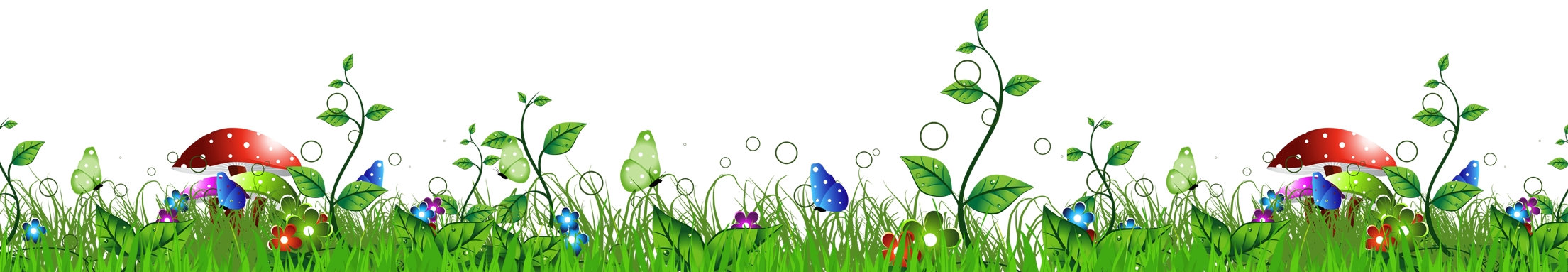 শিক্ষক পরিচিতি
শাহিনুর রাহমান শাহিন 
সহকারী শিক্ষক
শিবপুর সরকারি প্রাথমিক বিদ্যালয় 
বিরামপুর, দিনাজপুর।
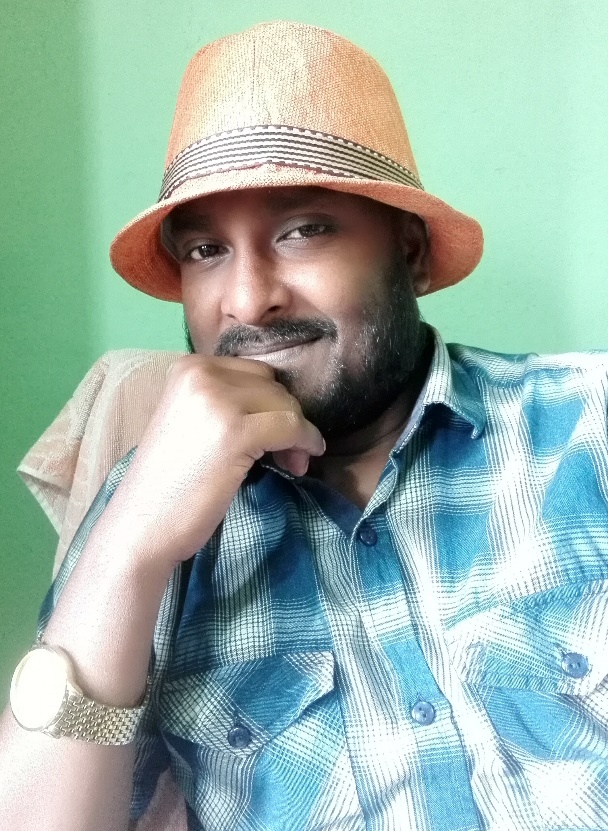 পাঠ পরিচিতি
বিষয়ঃ ইসলাম ও নৈতিক  শিক্ষা
শ্রেণিঃ চতুর্থ
সাধারণ পাঠ: ইমান ও আকাইদ
বিশেষ পাঠঃ মহান আল্লাহর পরিচয়
সময়ঃ ৪০ মিনিট 
তারিখঃ 05-০5-২০২০
শিখনফল
১.১.১ মহান আল্লাহর পরিচয় বলতে পারবে ও তার প্রতি ঈমান আনবে।
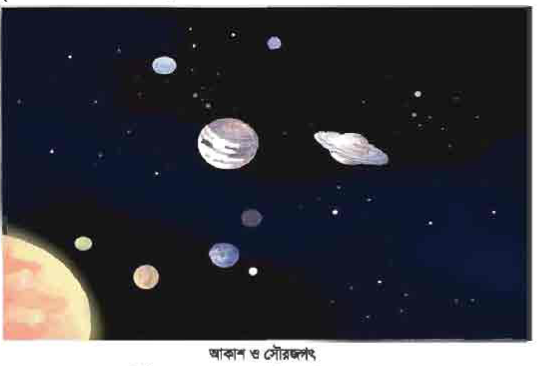 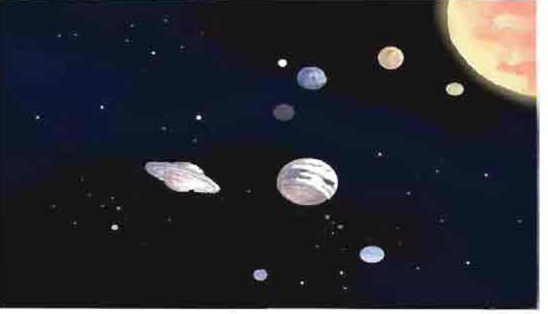 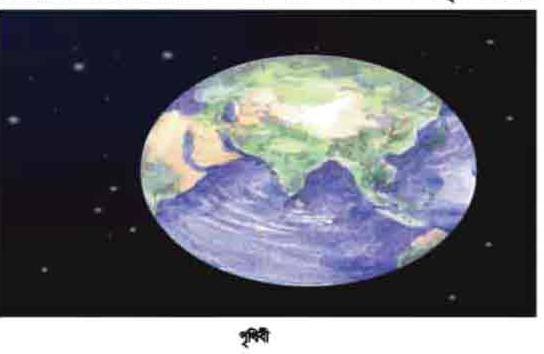 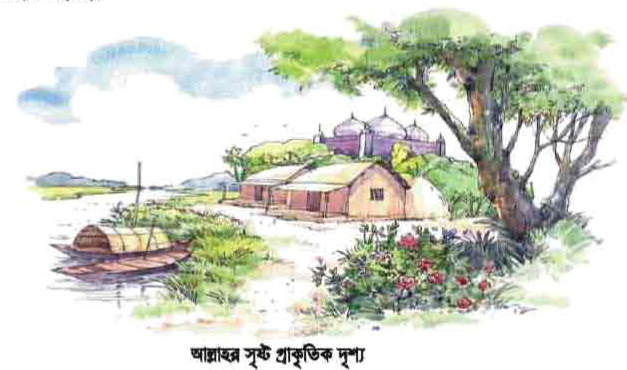 আজকের পাঠ
মহান আল্লাহর পরিচয়
পাঠ্য বই
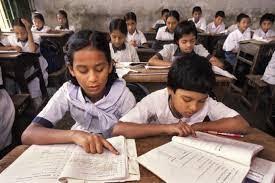 দলীয় কাজ
দল নং-১
দল নং-২
দল নং-
শূন্যস্থান পূরণ কর
সঠিক উত্তরের পাশে টিক (∙)চিহ্ন দাও
মহান আল্লাহ পাকের ৫টি সূষ্টির নাম লিখ
মমিন
১। যার  ইমান আছে তাকে বলে....
২। পরষ্পরে দেখা হলে আমরা ........দেই
ইমান অর্থ কি?
ক) সত্য কথা বলা
খ) বিশ্বাস 
গ)গচ্ছিত রাখা
ঘ) শূঙ্খলা
সালাম
∙
মূল্যায়ন
১: মহান আল্লাহর সূষ্টি সম্পর্কে ৫টি বাক্য লিখ
বাড়ির কাজ
১। মহান আল্লাহ পাকের সৃষ্টির ১০টি বাক্য লিখে নিয়ে আসবে।
আল্লাহ হাফেজ
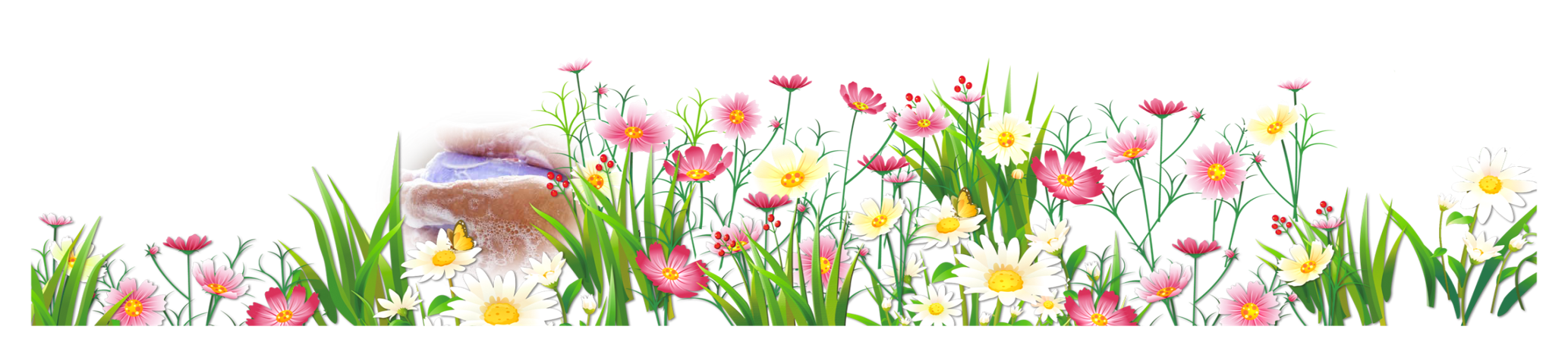